Cuneiform
What is it?
Cuneiform is an ancient form of writing
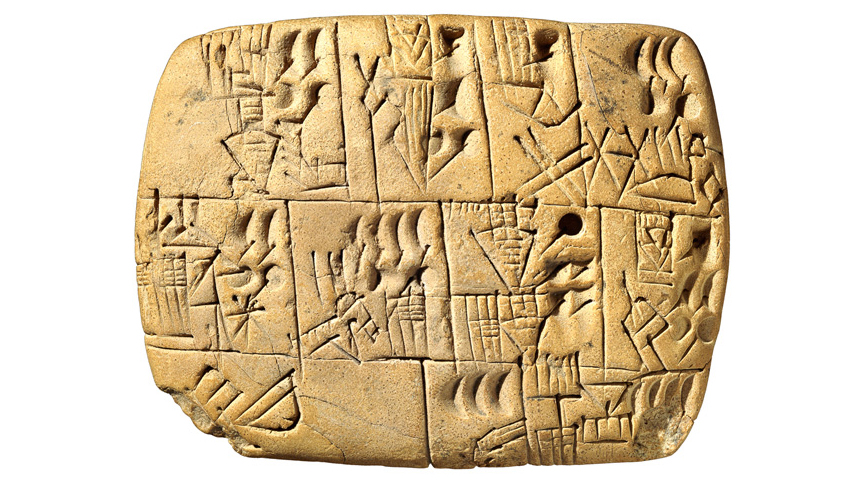 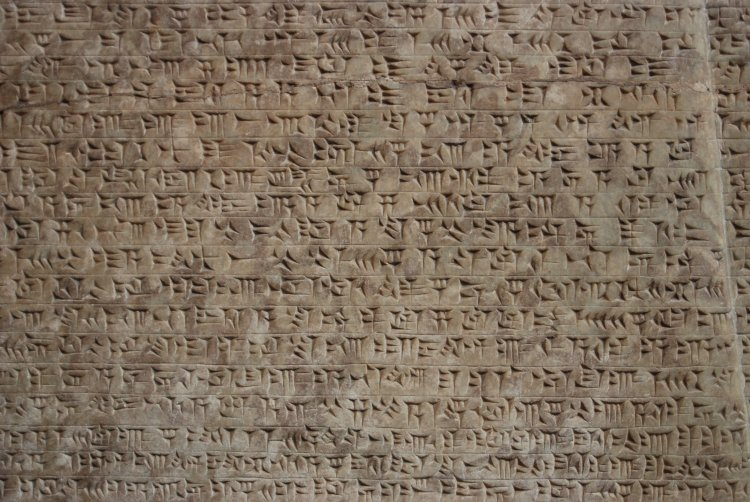 Who used it?
The ancient Sumerians of Mesopotamia c. 3500-3000 BCE.


Sumer is in the Fertile Crescent and 
Mesopotamia
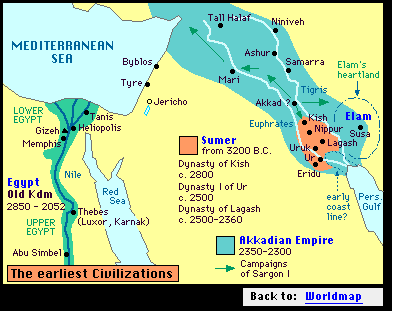 Why is it important?
It is the first writing system, probably ever. It was the foundation for new writing systems and keeping records.
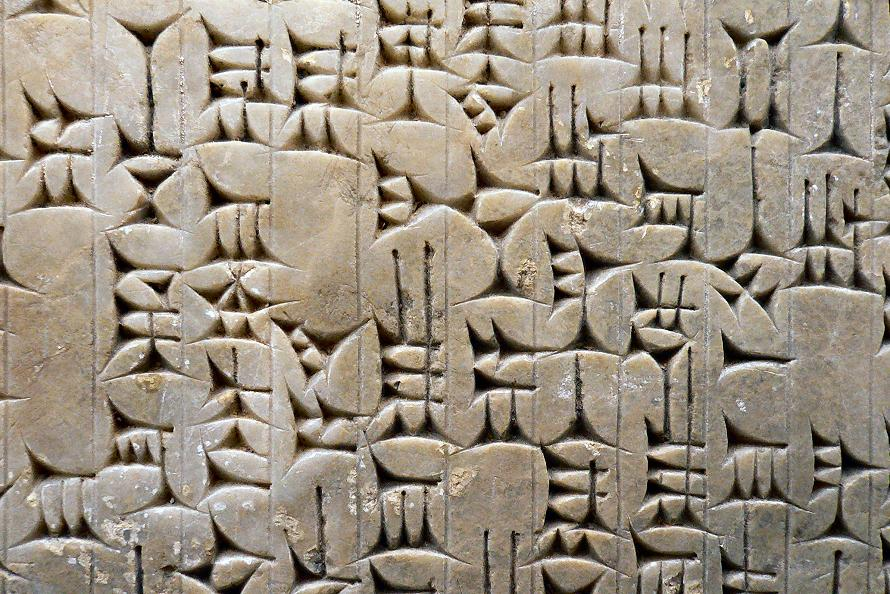 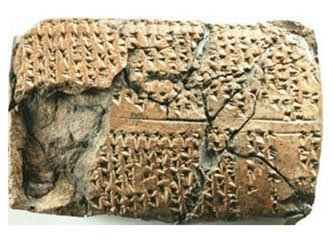